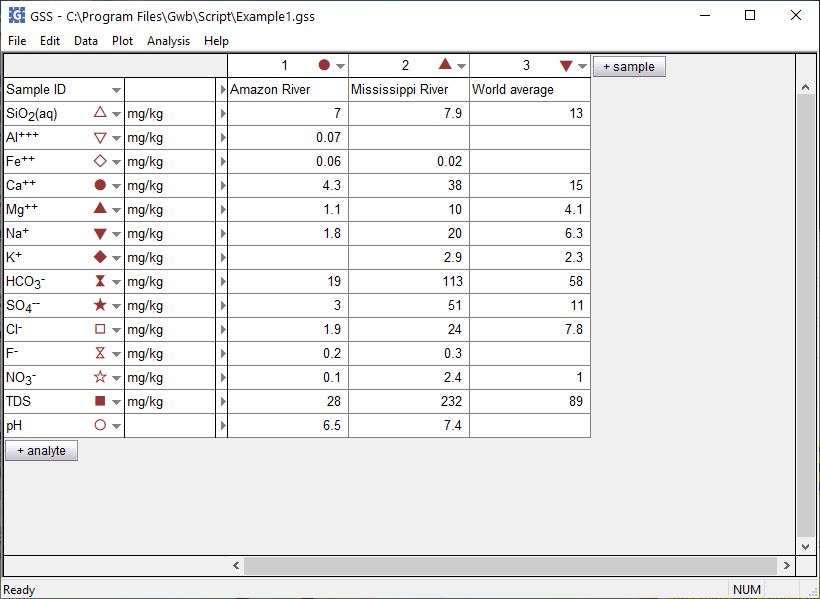 Mineral saturation and gas fugacity
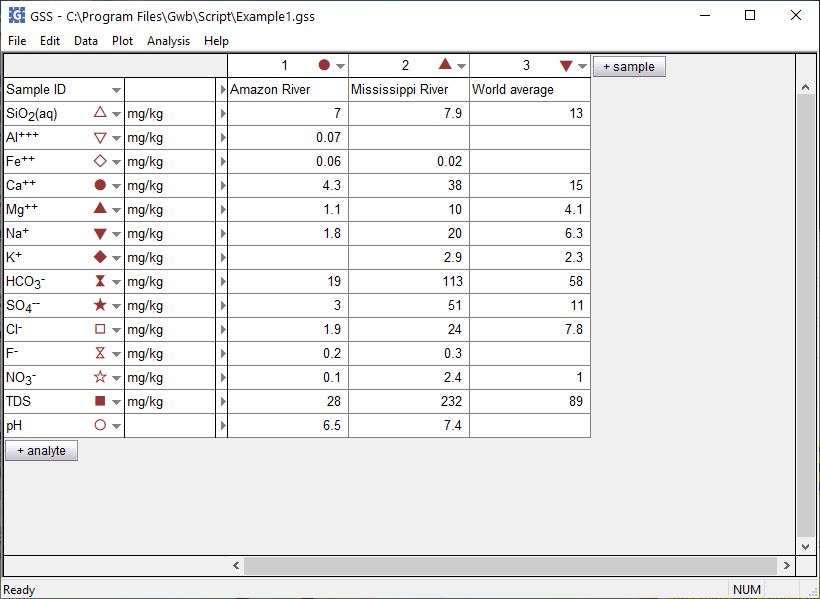 You can calculate the saturation state of minerals or the fugacity of gases for samples in a GSS spreadsheet.
+ analyte → Calculate…
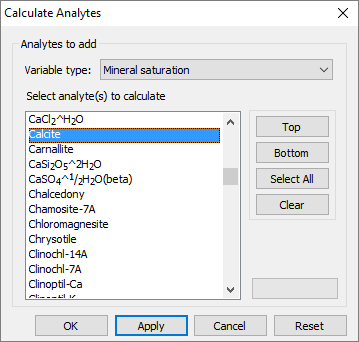 For variable type, choose Mineral saturation
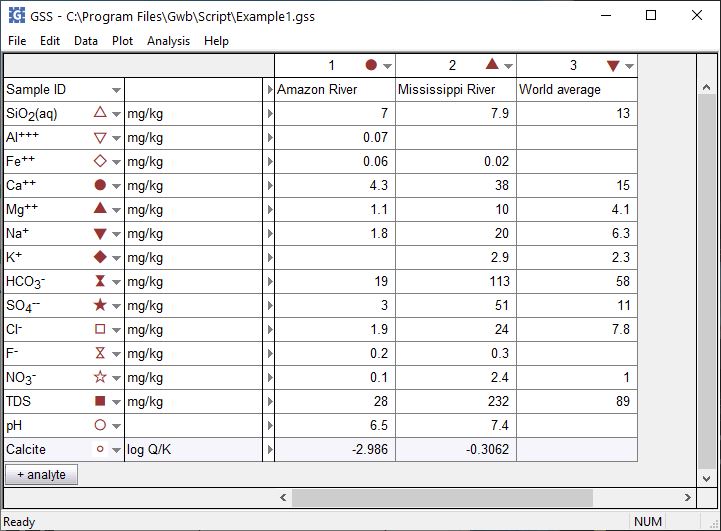 Select a mineral then click Apply
Right-click to convert between log Q/K and Q/K
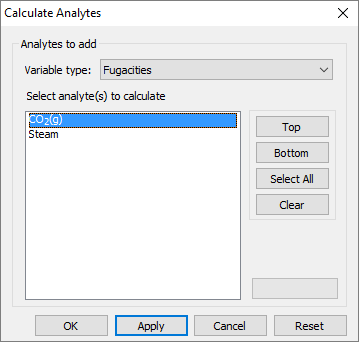 For variable type, choose Fugacities
Select a gas then click Apply
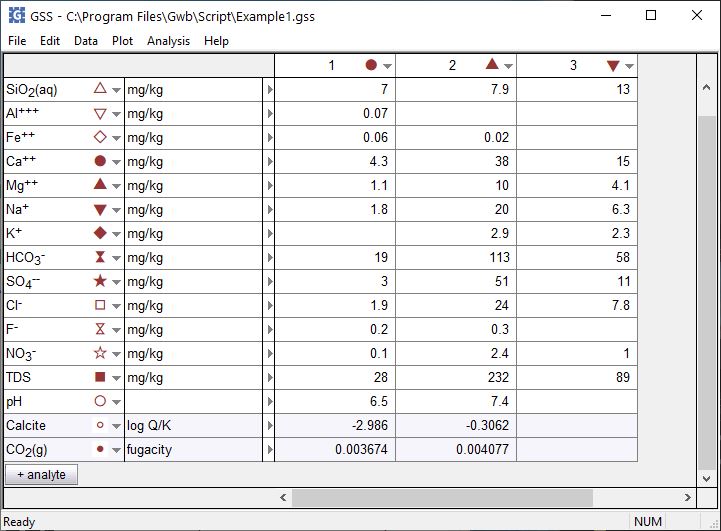 No pH, so can’t calculate log Q/K or CO2 fugacity